IRB Turn-around Times
2014
Number of approvals/determinations per application type
Not Human Subjects Research
34
Exempt
102
Expedited Review
55
Full Board
13
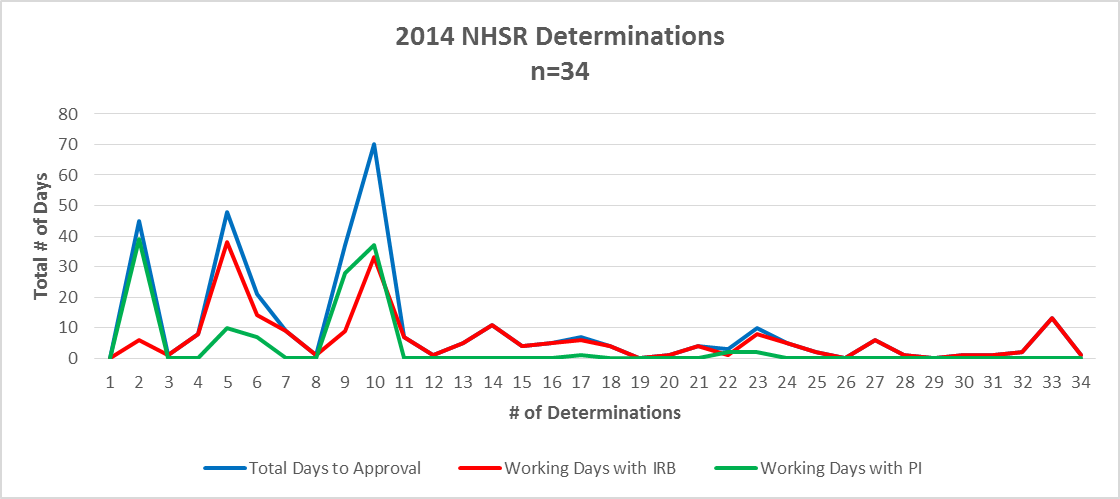 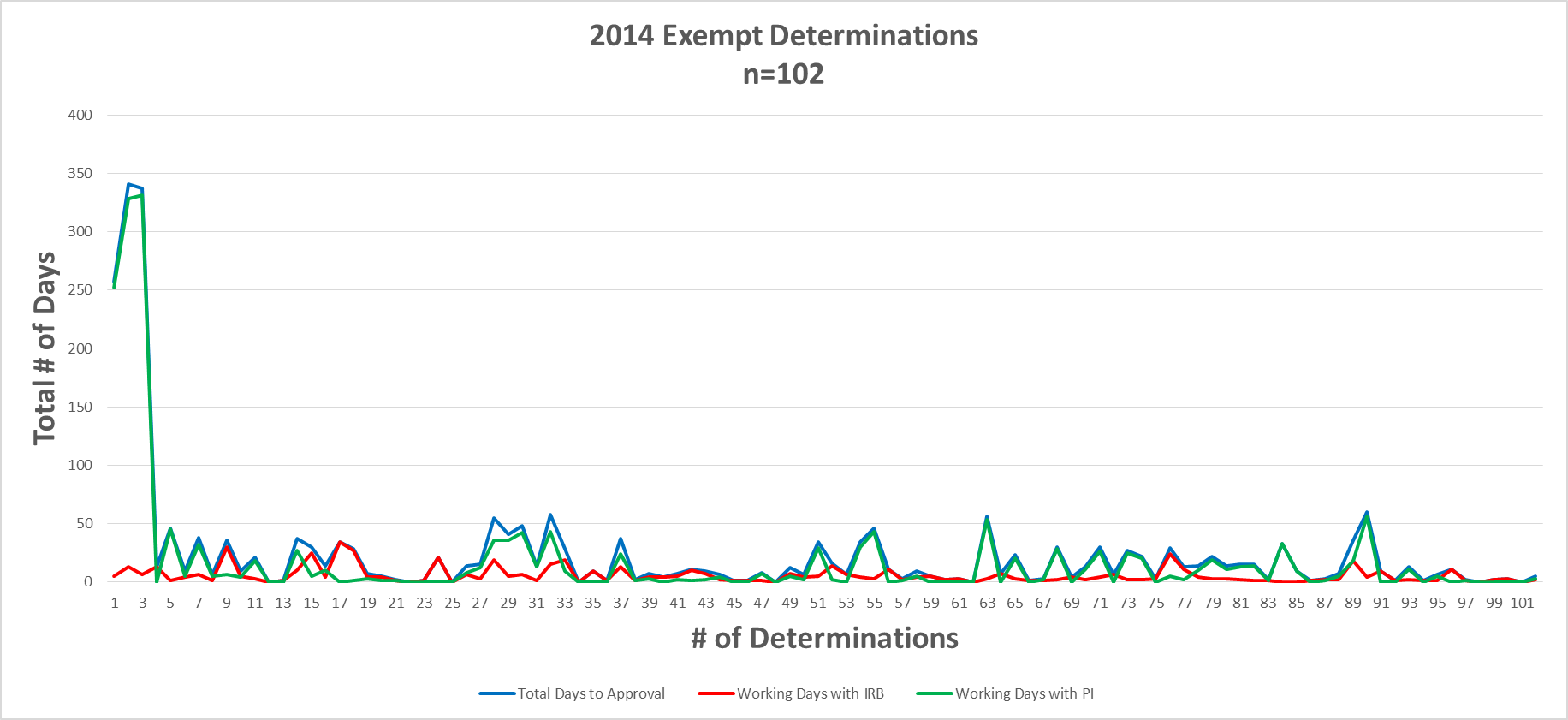 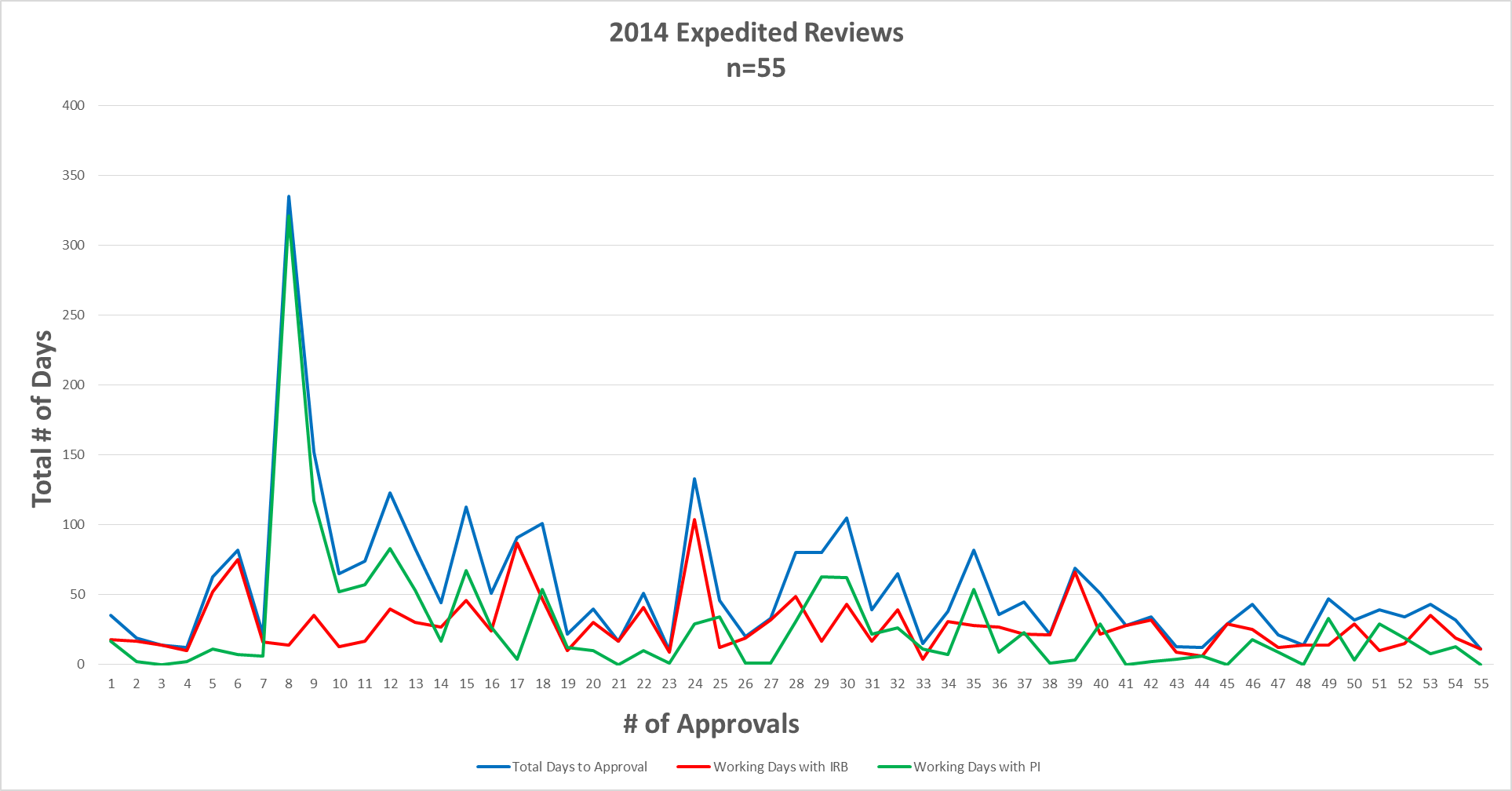 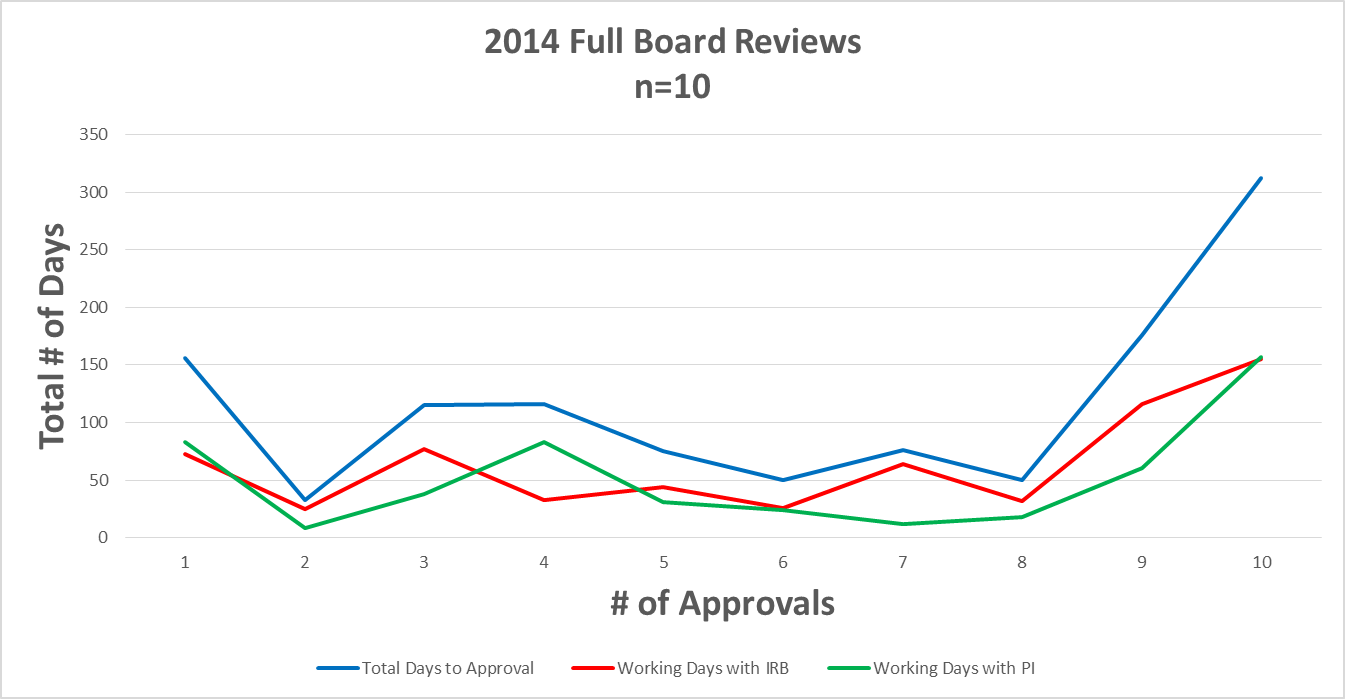